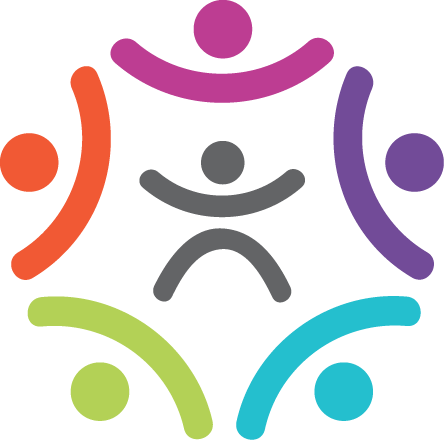 August 12, 2013
ETHNN Mission
“To strengthen services to meet diverse human needs through the collaboration of individuals and organizations.”
COLLABORATION is…
… a purposeful, 
strategic way of working 
that leverages the resources of each party 
for the benefit of all 
by coordinating activities and communicating information 
within an environment 
of trust and transparency.
Agenda
Welcome
Introductions
Carlton Allen, Chair Healthcare Committee
Updates
Comprehensive Community Needs Assessment
Closing
Healthcare Committee
Carlton Allen, Chair
Administrative Community Liaison for the patient navigator program, part of UT Health Northeast’s Delivery System Reform Incentive Payment (DSRIP) projects. 
Mr. Allen holds a Bachelors of Science in Health Professions and a Master of Science in Health Sciences with a concentration in Social Network Analysis.
Mr. Allen comes with experience in community health promotion, assessment, and networking. He has interest in underserved and diabetic populations, and hopes to continue serving them. He held an internship position working under the executive director at the H.O.P.E center in Jacksonville, Texas. He also held a graduate assistant position at the University of Texas at Tyler in the academic advising office.
Updates
Bright Ideas for Success Conference – Nov. 15th – Nonprofit Development Center www.BrightIdeasForSuccess.com  
211 – Community Resource Guide - $24.65 211info@uwtyler.org  
Standards for Charity Accountability - Better Business Bureau - Jim Judge 888-253-3385
CareScope - Smith County Medical Society  
Gateway to Hope - Education program
Community Partner Program with DSHS - Ryan Surratt - Texas Hunger Initiative  
US Census Bureau – Susana Privett – Data Dissemination Specialist
Comprehensive Community Needs Assessment
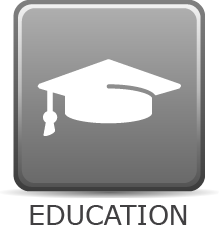 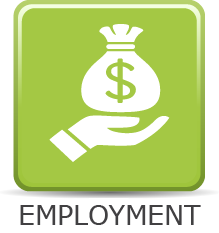 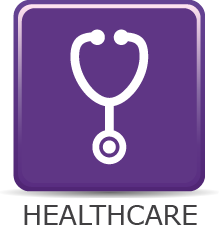 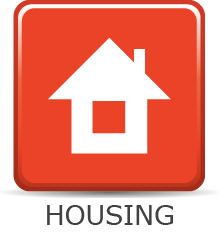 The purpose of this assessment is to discover the unique needs of this community as it relates to education, employment, health care, housing, child care, transportation, and legal matters.
PROGRESS
  Define scope
  Design survey instrument
  Enlist and train participating agencies and volunteers
  Implement survey data collection - Primary source data
  Collect secondary source data – Survey will be emailed today
  Determine key findings
  Set priorities
  Create an Action Plan
  Share findings – December 9th (tentative) Half day conference
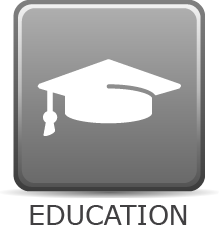 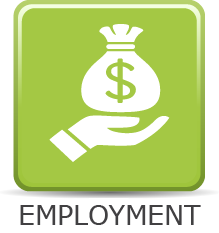 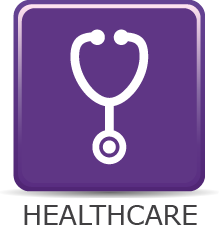 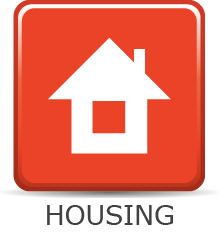 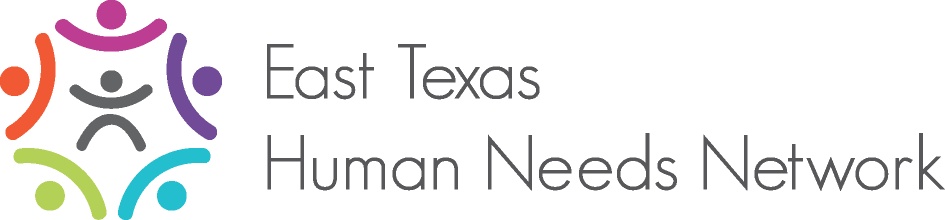 Community Partners
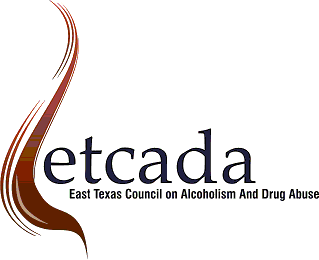 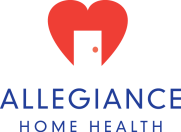 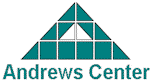 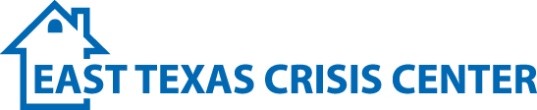 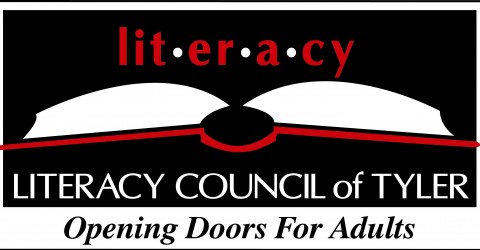 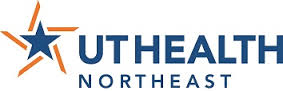 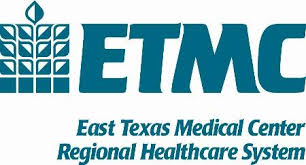 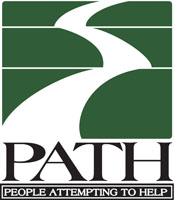 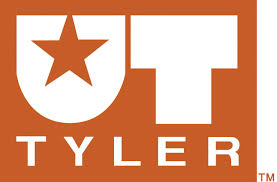 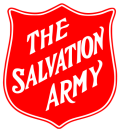 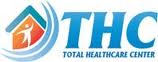 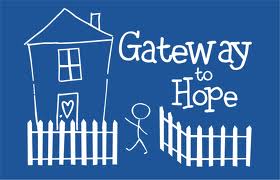 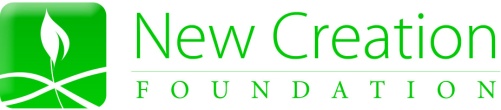 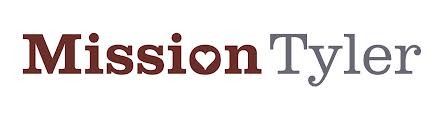 Respondents
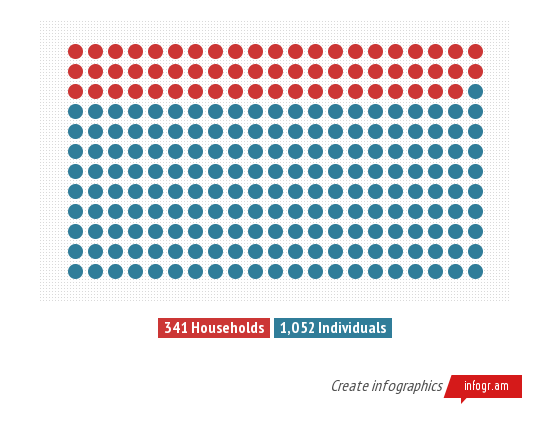 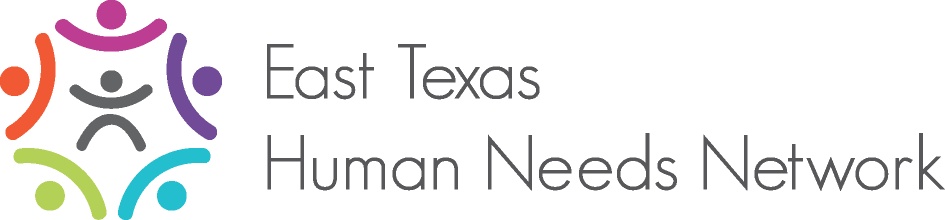 Agencies Providing Assistance
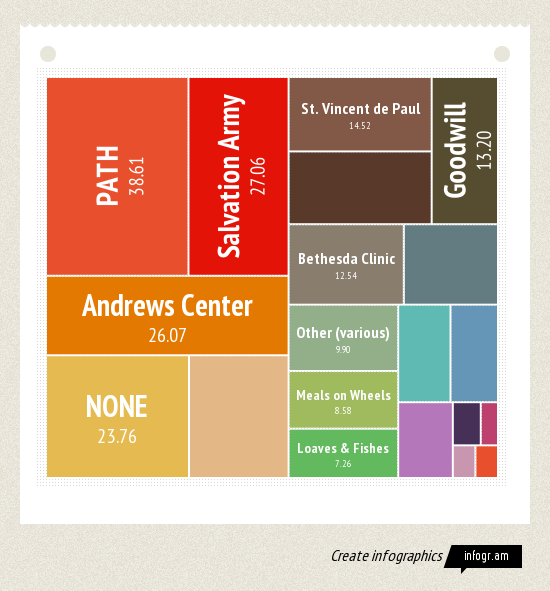 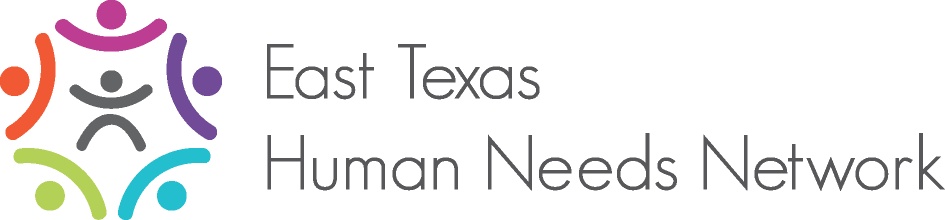 DEMOGRAPHICS
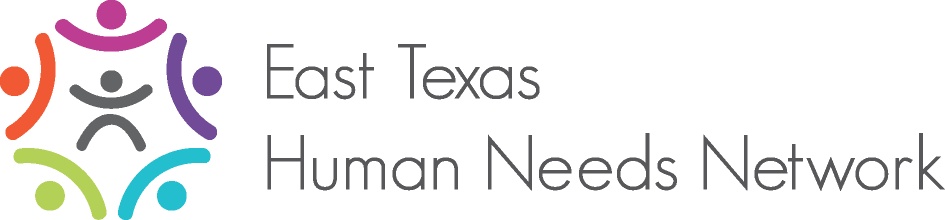 Family Makeup
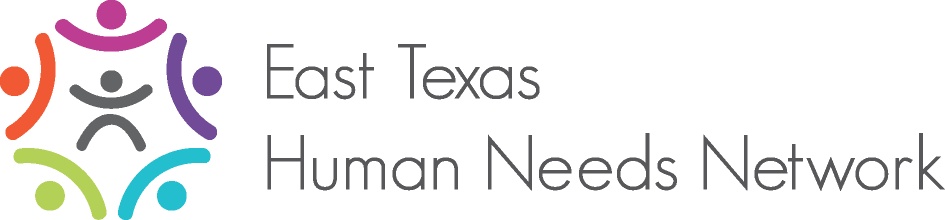 Percentage of Families Living Below Poverty by Family Size
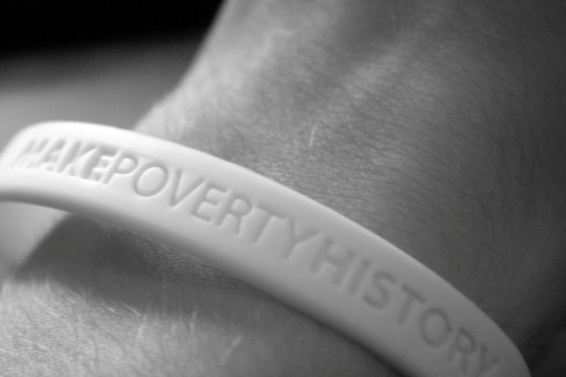 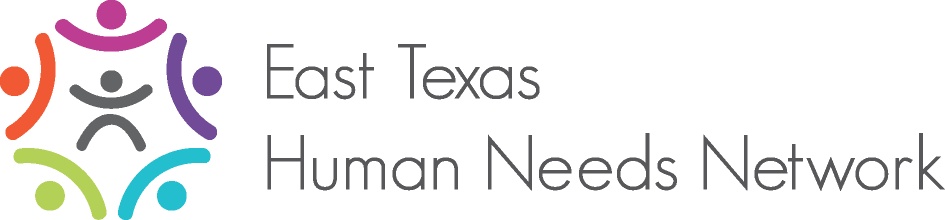 FINANCIAL
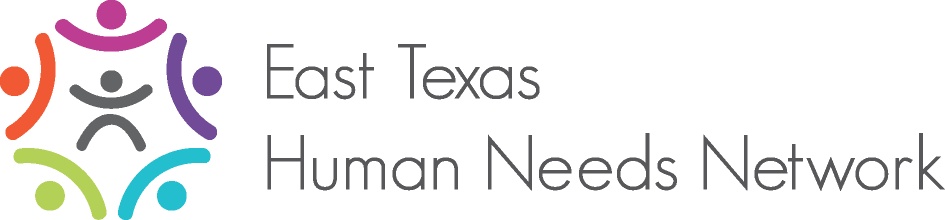 RESOURCES
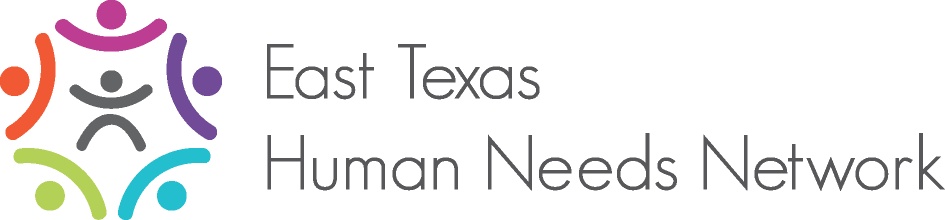 FINANCIAL
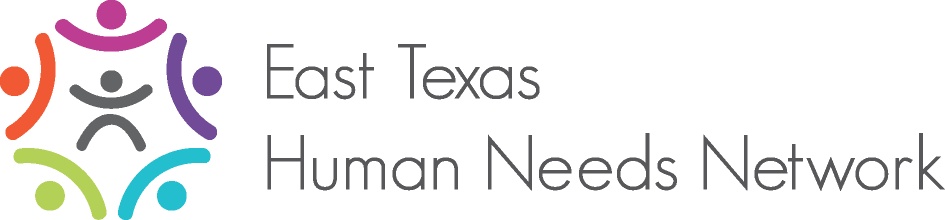 FINANCIAL
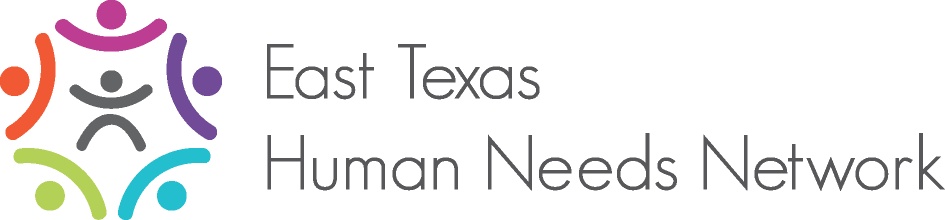 EXPENSES
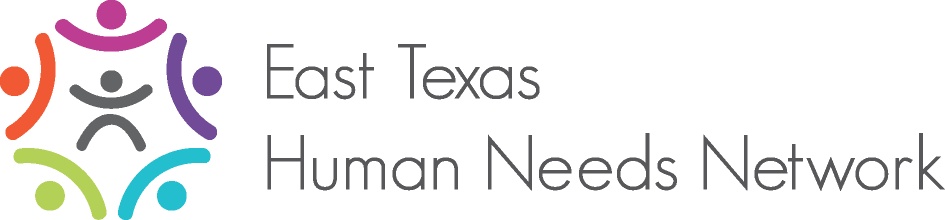 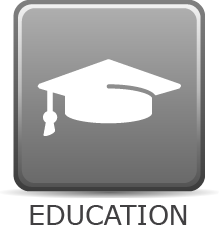 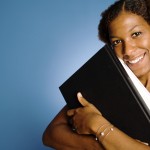 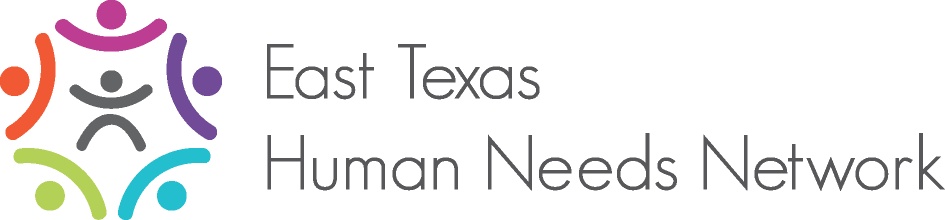 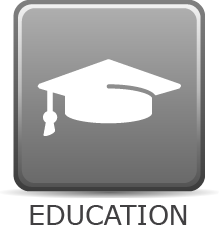 Educational Needs
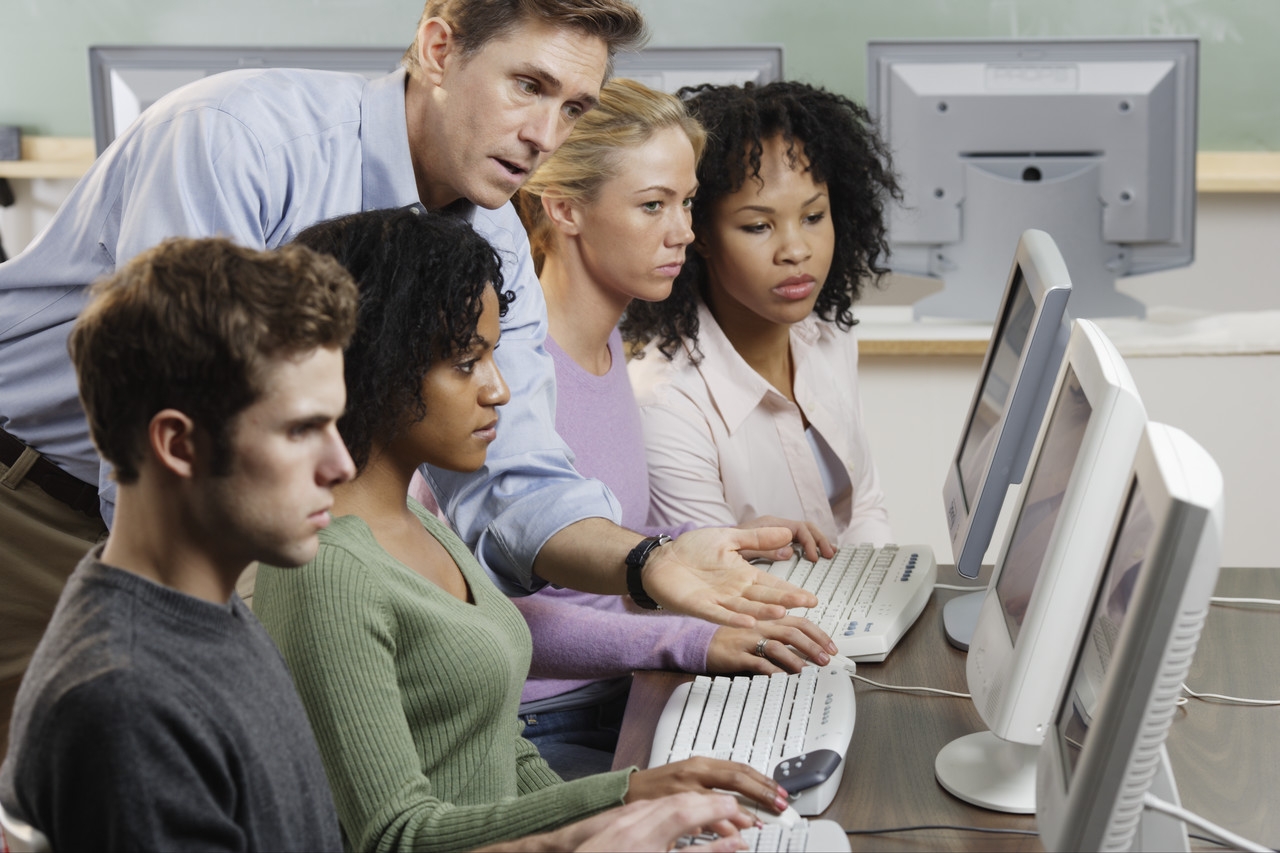 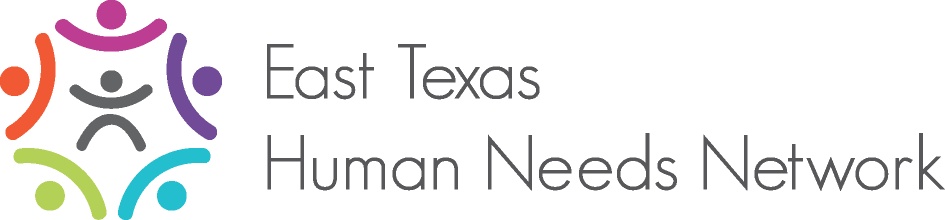 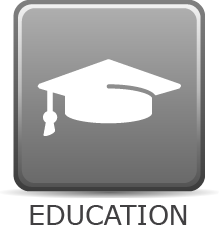 Educational Needs
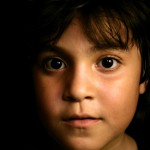 6.73% of households had children who transferred schools an average of 1.5 times during the last 24 months because the family moved
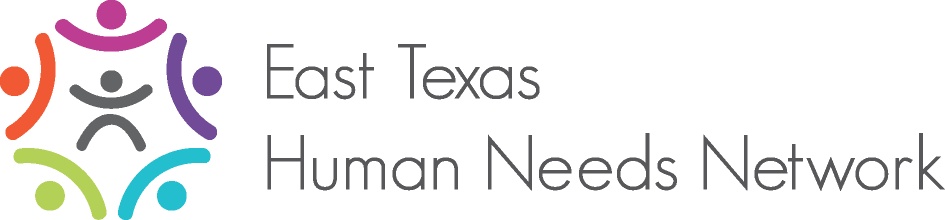 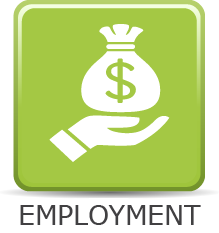 EMPLOYMENT
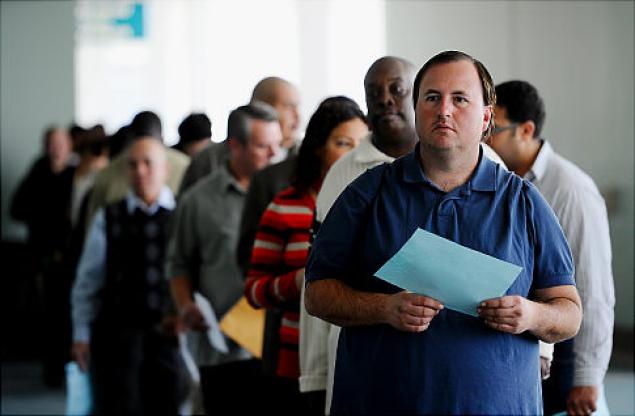 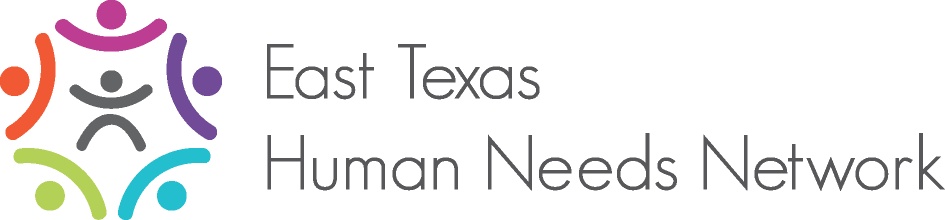 Reasons for Unemployment
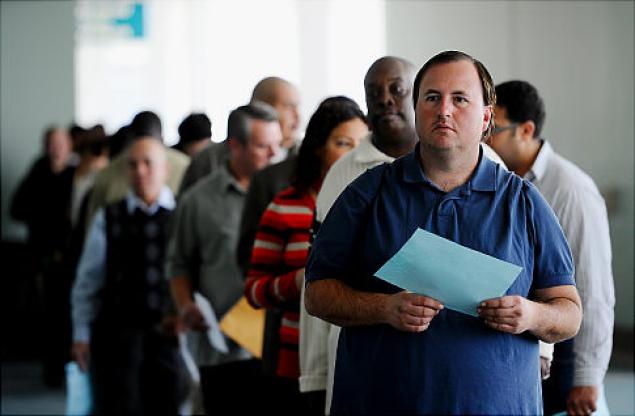 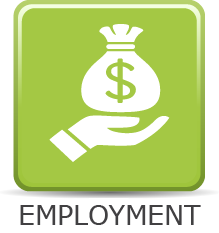 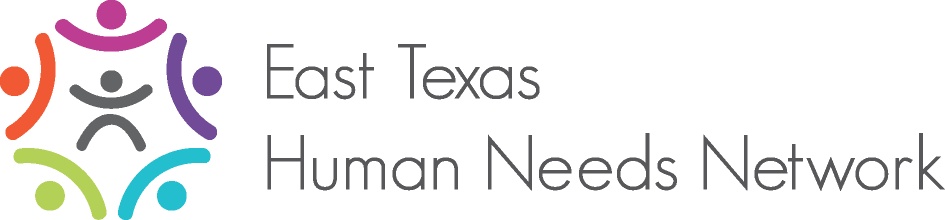 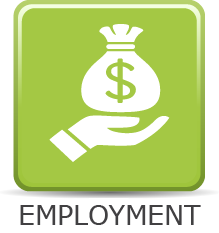 Employment Needs
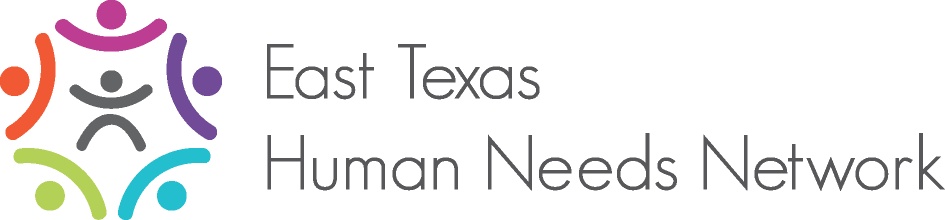 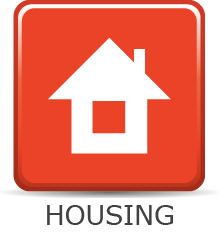 HOUSING
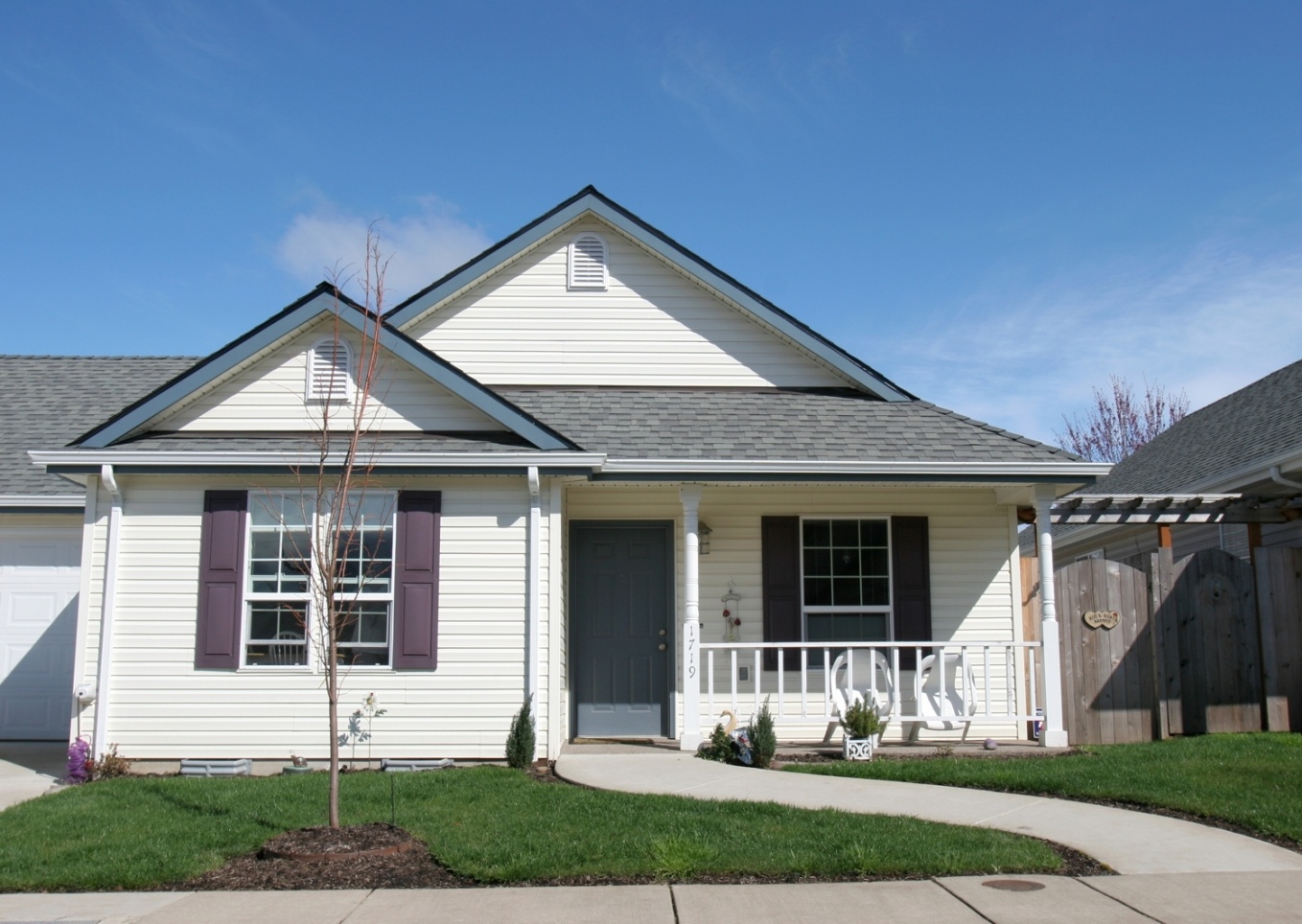 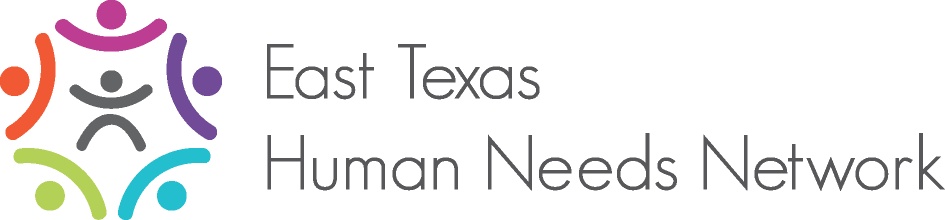 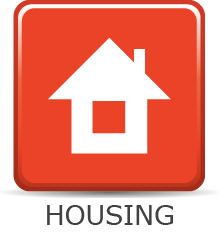 Housing Needs
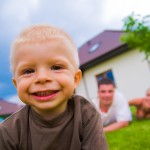 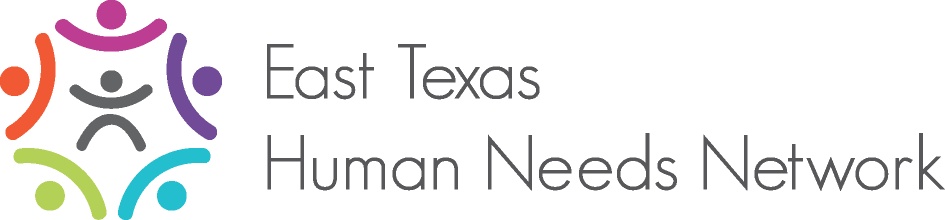 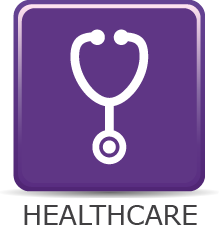 HEALTHCARE
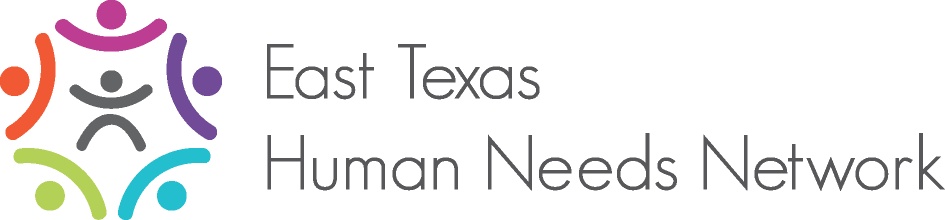 Healthcare Needs
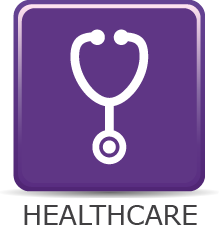 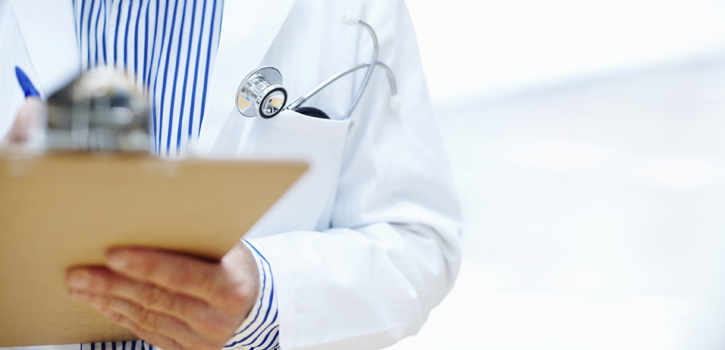 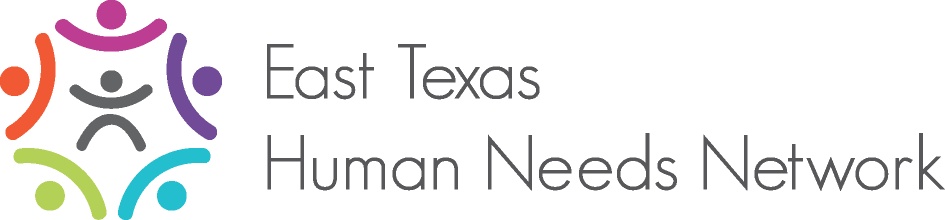 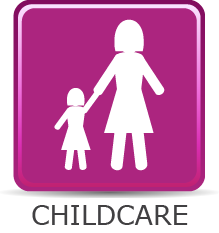 CHILDCARE
33.23 % of respondents have children under the age of 18

70% report that they are the primary caretaker of their minor children
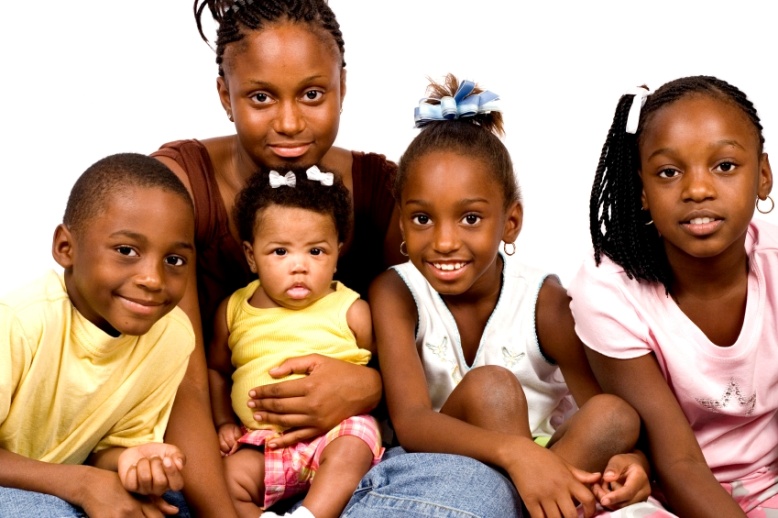 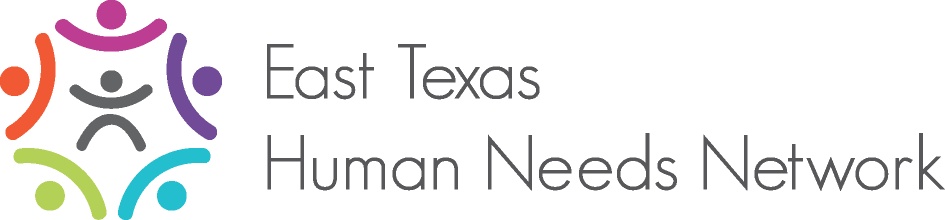 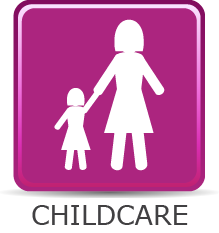 CHILDCARE
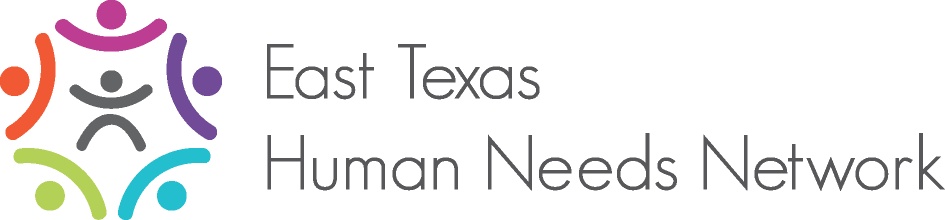 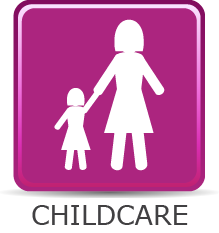 ADULT DEPENDENT CARE
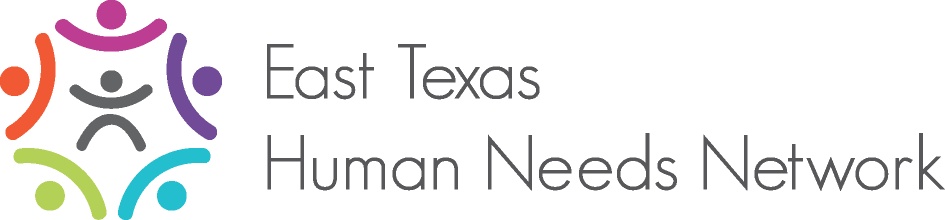 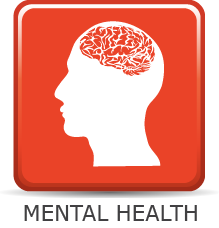 SELF REPORTED HEALTHCARE NEEDS
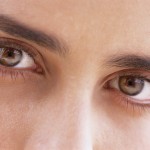 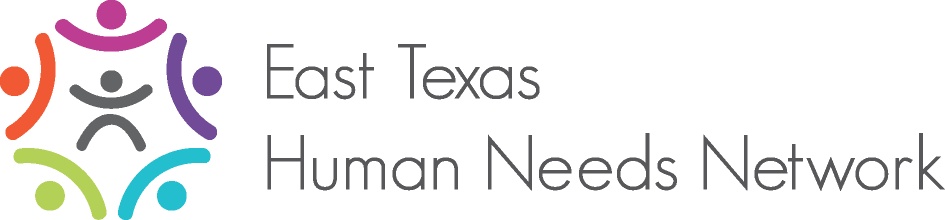 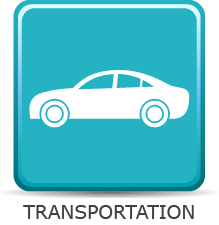 TRANSPORTATION
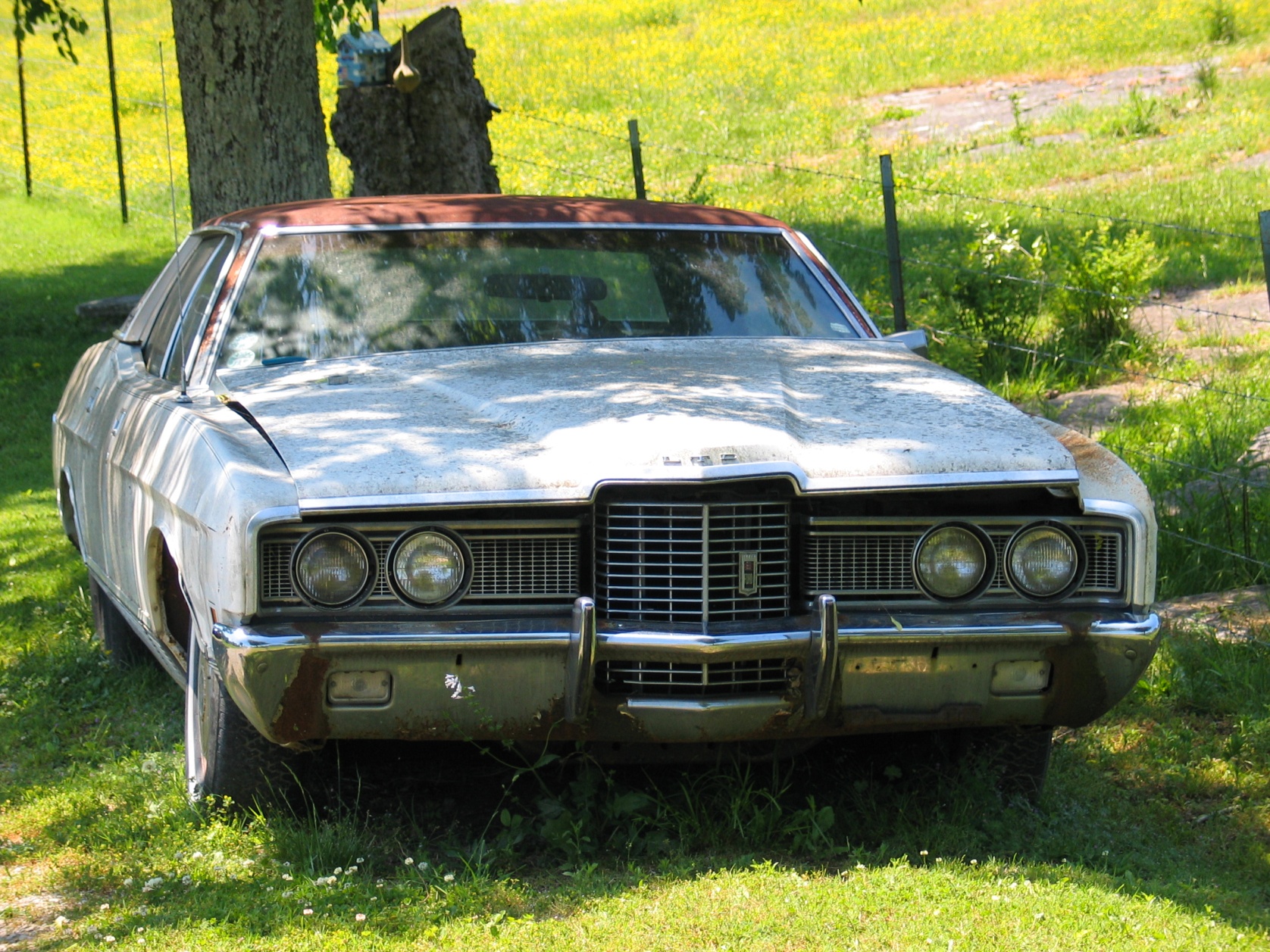 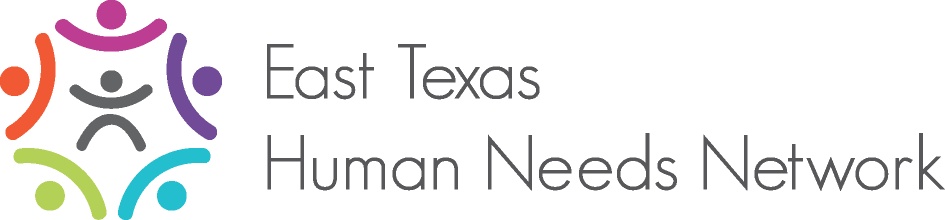 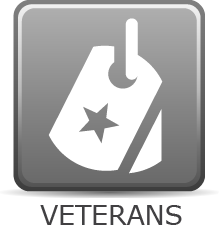 VETERANS
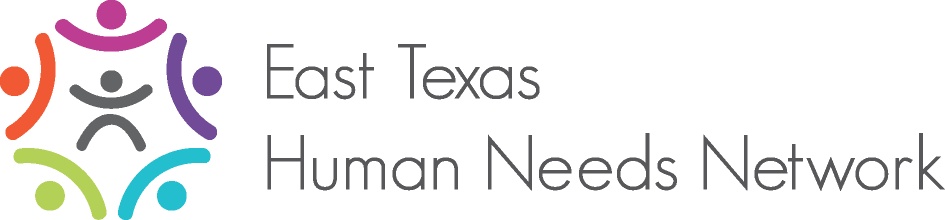 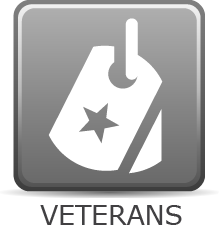 Veterans Needs
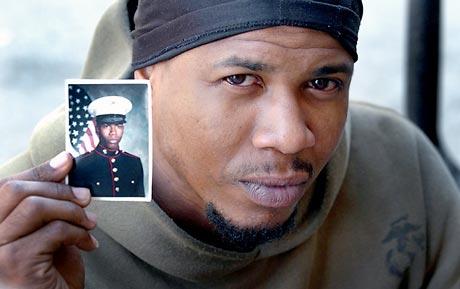 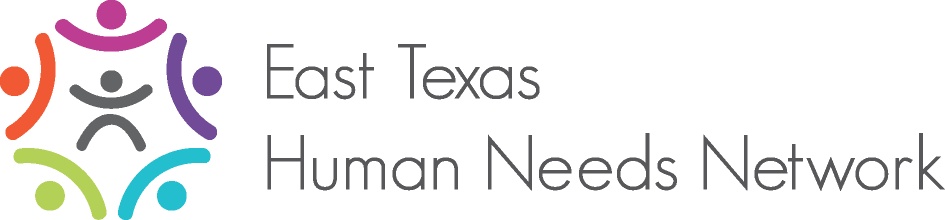 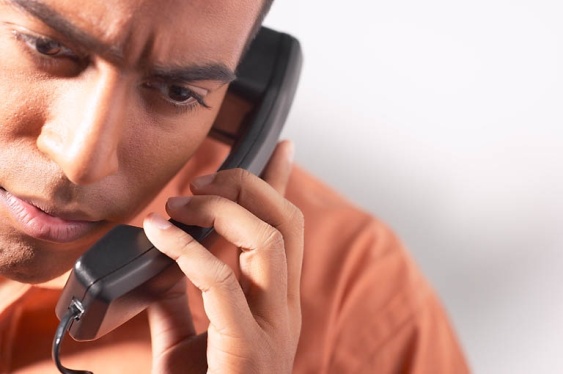 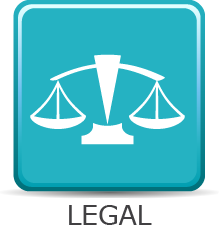 LEGAL
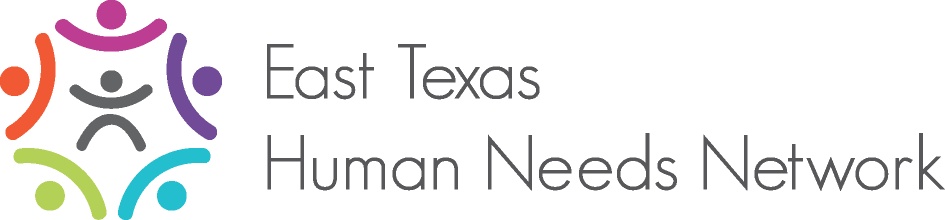 What is next?
Collect secondary source data 
Survey will be emailed today
  Determine key findings
  Set priorities
  Create an Action Plan
  Share findings 
December 9th (tentative) Half day conference
Questions you didn’t get to ask?
Use FEEDBACK FORM
Call or Email Christina
903.216.3211
christina@ethnn.org
THANK YOU!
Next meeting
Monday, September 9th
2:00 - 3:30 pm
The Salvation Army Multipurpose Room